VP15H3 Zorgvragers met osteoporose
21 nov 2016
Doelstellingen
Benoemen wat osteoporose is en de gevolgen

Benoemen wat een amputatie inhoud en wanneer amputatie noodzakelijk is
Osteoporose
Osteoporose betekent letterlijk…………….
Verlies van steeds meer botmineralen vooral………….
Grote belasting wordt een probleem, gevaar voor……..
Inzakken van ……………………..
Leeftijdgebonden, door ……..
Komt meer voor bij……………..
Osteoporose betekent letterlijk ‘poreus bot’
Verlies van steeds meer botmineralen vooral kalk
Grote belasting wordt een probleem, gevaar voor botbreuken
Inzakken van ruggenwervels
Leeftijdgebonden, door geslachtshormonen
Komt meer voor bij vrouwen
Oorzaken
Geslachtshormonen
Bijwerkingen medicatie (prednison)
Te weinig beweging 
Vitamine D tekort 
Bepaalde ziekten/aandoeningen:
Te hardwerkende schildklier, astma, reuma, darm-/huidziekten, DM, anorexia, levercirrose
Overige:
Onvold. Ca, roken, veel koffie-, alcoholgebruik, weinig buitenlucht, hoge lft, orgaantransplantatie
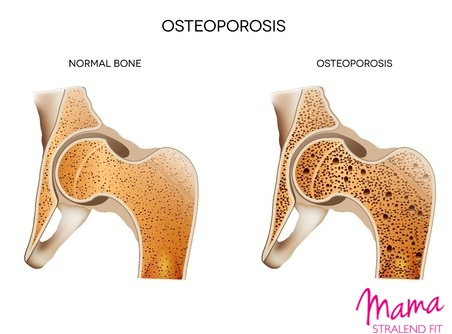 Symptomen
Pas zichtbaar bij een botbreuk

Verschijnselen:
	1 Botbreuken
	2 Kleiner wordende gestalte
	3 Ademhalingsmoeilijkheden 
	4 Pijn: bot, spier, zenuw (klem)
Diagnose
Na een botbreuk
Röntgenfoto van de wervelkolom
Botdichtheid meting (tabel volgende dia)
Behandeling
Richt zich op:
	1 pijnbestrijding
	2 tegengaan van verder botverlies
	3 voorkomen van verdere botbreuken

Evt. acties kunnen zijn:…….
Acties
Meer bewegen/belasten
Pijnmedicatie (morfine achtige preparaten)
Goede voeding
Extra calcium / vit. D / zonlicht
Andere medicatie aanpassen
Medicatie die osteoporose tegen gaan
Amputatie van de ledematen
Redenen:
	1	ernstige doorbloedingsstoornissen
	2	na ongeval
	3	na ongelukken
	4	kwaadaardige gezwel
	5	bij snel voortschrijdende infecties
	6	na giftige beet
Behandeling
Amputatie onderbeen stomp

Prothese
Verschillende prothesen
Voor de arm: myo-elektrische prothesen
Prothesen voor de been
Cosmetische prothesen
Opdracht
Idem vanmorgen: schema maken